RBC disorders 4
Ahmad Mansour, MD
1- what is the mode of inheritance in the vast majority f spherocytosis cases?
Autosomal dominant
Autosomal recessive
X-linked dominant
X linked recessive
2- The amino acid present at the sixth position of the normal alpha-globin chain is replaced by which one of the following amino acids in sickle cell disease?
Lysine
Valine
Serine
Alanine
None of the above
3- In thalassemia disorders, when only one alpha gene is affected, what do we call that?
Normal
Silent carrier
Thalassemia trait-cis
Thalassemia trait-trans
HbH disease
4- gallbladder stones are a frequent complication of G6PD deficiency?

	TRUE							FALSE
5- Paroxysmal nocturnal hemoglobinuria results from an acquired mutation in which of the following genes:
Alpha hemoglobin
Beta hemoglobin
Erythropoietin
PIGA
G6PD
Anemia of blood loss, hemorrhage
Hemolysis
extrinsic
Immune hemolytic anemia
Hemolytic anemia resulting from mechanical trauma to the red cells
Infection
intrinsic
Hereditary
Membranopathies-spherocytosis
Hemoglobinopathies-thalassemia and sickle cell disease
Enzymopathies-G6PD deficiency
Acquired
Paroxysmal nocturnal hemoglobinuria.
Hereditary spherocytosis
Mostly autosomal dominant
Prevalent in north Europe
Mutation in ankyrin, band 3, and spectrin.
Moderate clinical course, mostly.
Can be complicated by aplastic  crisis (parvo B19).
Anemia, jaundice, gallbladder stones, splenomegaly.
MCHC is high.
Diagnosis involves osmotic fragility test
No definitive treatment
Symptomatic treatment with splenectomy.
intrinsic
Hereditary
Membranopathies-spherocytosis
Hemoglobinopathies-thalassemia and sickle cell disease
Enzymopathies-G6PD deficiency
Acquired
Paroxysmal nocturnal hemoglobinuria.
Sickle cell anemia
The most common hemoglobinpathy
In homozygotes all HB is replaced by HbS
In heterozygotes half is replaced.
Gene frequency is ~30%
8% in black Americans.
pathophysiology
Three important factors influence sicling in the body
Presence of hemoglobins other than HbS
Intracellular concentration of hemoglobin
Transit time for RBCs within the vasculature
Presence of hemoglobins other than HbS
HBA (α2β2)…weak
HbF(α2γ2)…weak
HbC…strong
Intracellular concentration of hemoglobin
Dehydration…..high conc.
Alpha thalassemia….low conc.
Transit time for RBCs within the vasculature
Short time….no sickling
Long time….sickling
Chronic hemolytic anemia
Fatty change in the heart, liver and renal tubules
Reticulocytosis and erythroid hyperplasia in bone marrow
Bone changes, prominent cheekbones and crew-cut skull
Extramedullary hematopoiesis in liver and spleen.
Mild splenic congestion, autosplenectomy in adults.
Increased risk of infections, salmonella osteomyelitis.
Vessel occlusion, bone pain, acute chest syndrome, stroke.
Aplastic crisis
Diagnosis with electrophoresis to demonstrate HbS and fetal DNA via amniocentesis or chorionic villi biopsy.
Variable clinical course
SICKLE CELL TRAIT IS MOSTLY ASYMPTOMATIC.
HYDROXYUREA
Increase HbF
Anti inflammatory due to decrease WBC production
Increase MCV
Production of NO
BONE MARROW TRANSPLANT
Thalassemia
The thalassemia syndromes are a heterogeneous group of disorders caused by inherited mutations that decrease the synthesis of either the α-globin or  β-globin chains that compose adult hemoglobin, HbA (α2β2), leading to anemia, tissue hypoxia, and red cell hemolysis related to the imbalance in globin chain synthesis
4 alpha genes, chromosome 16
2 beta genes, chromosome 11
B thalassemia
The β-thalassemias are caused by mutations that diminish the synthesis of β-globin chains.
Two categories of causative mutations
(1) β0 mutations, associated with absent β-globin synthesis 
(2) β+ mutations, characterized by reduced (but detectable) β-globin synthesis.
**unlike sickle cell disease, the amino acid sequence is INTACT!
-Promoter region mutation
-Splicing mutations
-Chain termination mutations
Two mechanisms of anemia
Underhemoglobinization
Decreased red cell survival due to chain imbalance.
B thalassemia major (Homozygousβ-thalassemia) (β0/β0, β+/β+, β0/β+)
B thalassemia minor (Heterozygousβ-thalassemia) (β0/β, β+/β)
B thalassemia intermedia (Variable) 
	(β0/β+, β+/β+, β0/β, β+/β)
B-Thalassemia Major.
-common in the Mediterranean areas and the Middle East
-anemia manifests 6-9months of life after as hemoglobin synthesis switches from HbF (α2γ2) to hemoglobin A (α2β2)
Low hemoglobin 3-6g/dL
Elevated HbF and HbA2(α2δ2)
Morphology
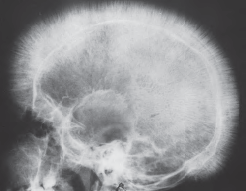 Hepatosplenomegaly
Cardiac disease
Transfusion dependent, role of chelation therapy
Guarded prognosis
Stem cell transplantation is the only hope for cure.
B-thalassemia minor
Same ethnic groups as B major
Usually asymptomatic
Mild PB smear findings
Bone marrow EP hyperplasia
Elevated HbA2
Important to recognize due to
Differentiate from IDA
Genetic counseling
Alpha thalassemia
Silent Carrier State: asymptomatic, microcytosis.
Alpha thalassemia trait: microcytosis and mild to no anemia
HbH: moderately severe anemia similar to B-thalassemia intermedia
Hydrops fetalis: lethal without in utero transfusion.
The mutations in B thalassemia are point mutations or small deletions while in alpha thalassemia they are large deletions.
intrinsic
Hereditary
Membranopathies-spherocytosis
Hemoglobinopathies-thalassemia and sickle cell disease
Enzymopathies-G6PD deficiency
Acquired
Paroxysmal nocturnal hemoglobinuria.
Glucose 6-phosphate dehydrogenase deficiency
X-linked disorder
More common in males
Numerous mutations
G6PD A- and G6PD Mediterranean
Presents most commonly as episodic hemolysis
Infections: most common cause.
Drugs: antimalarials, nitofurantoin
Certain foods: fava beans
Hemolysis can be either intra- or extravascular hemolysis
Hemolysis stops after old RBC hemolyze even if the offending agent is still effective.
Since it’s episodic acute (rather than chronic) hemolysis, features related to chronic hemolysis (splenomegaly and gallbladder stones) are typically absent.
intrinsic
Hereditary
Membranopathies-spherocytosis
Hemoglobinopathies-thalassemia and sickle cell disease
Enzymopathies-G6PD deficiency
Acquired
Paroxysmal nocturnal hemoglobinuria.
Paroxysmal nocturnal hemoglobinuria (PNH)
Paroxysmal nocturnal hemoglobinuria (PNH) is a disease that results from acquired mutations in the phosphatidylinositol glycan complementation group A gene (PIGA), an enzyme that is essential for the synthesis of certain membrane-associated complement regulatory proteins
It is the only hemolytic anemia resulting from an acquired genetic defect.
Mutation in the PIGA gene, present on the X chromosome.
Clinical manifestations
Low level chronic hemolytic anemia
NOCTURNAL!!!
Increased risk of thrombosis
Association with aplastic anemia
Treatment may place the patient at risk of Niesseria infections.
1- what is the mode of inheritance in the vast majority f spherocytosis cases?
Autosomal dominant
Autosomal recessive
X-linked dominant
X linked recessive
2- The amino acid present at the sixth position of the normal alpha-globin chain is replaced by which one of the following amino acids in sickle cell disease?
Lysine
Valine
Serine
Alanine
None of the above
3- In thalassemia disorders, when only one alpha gene is affected, what do we call that?
Normal
Silent carrier
Thalassemia trait-cis
Thalassemia trait-trans
HbH disease
4- gallbladder stones are a frequent complication of G6PD deficiency?

	TRUE							FALSE
5- Paroxysmal nocturnal hemoglobinuria results from an acquired mutation in which of the following genes:
Alpha hemoglobin
Beta hemoglobin
Erythropoietin
PIGA
G6PD
Thank you